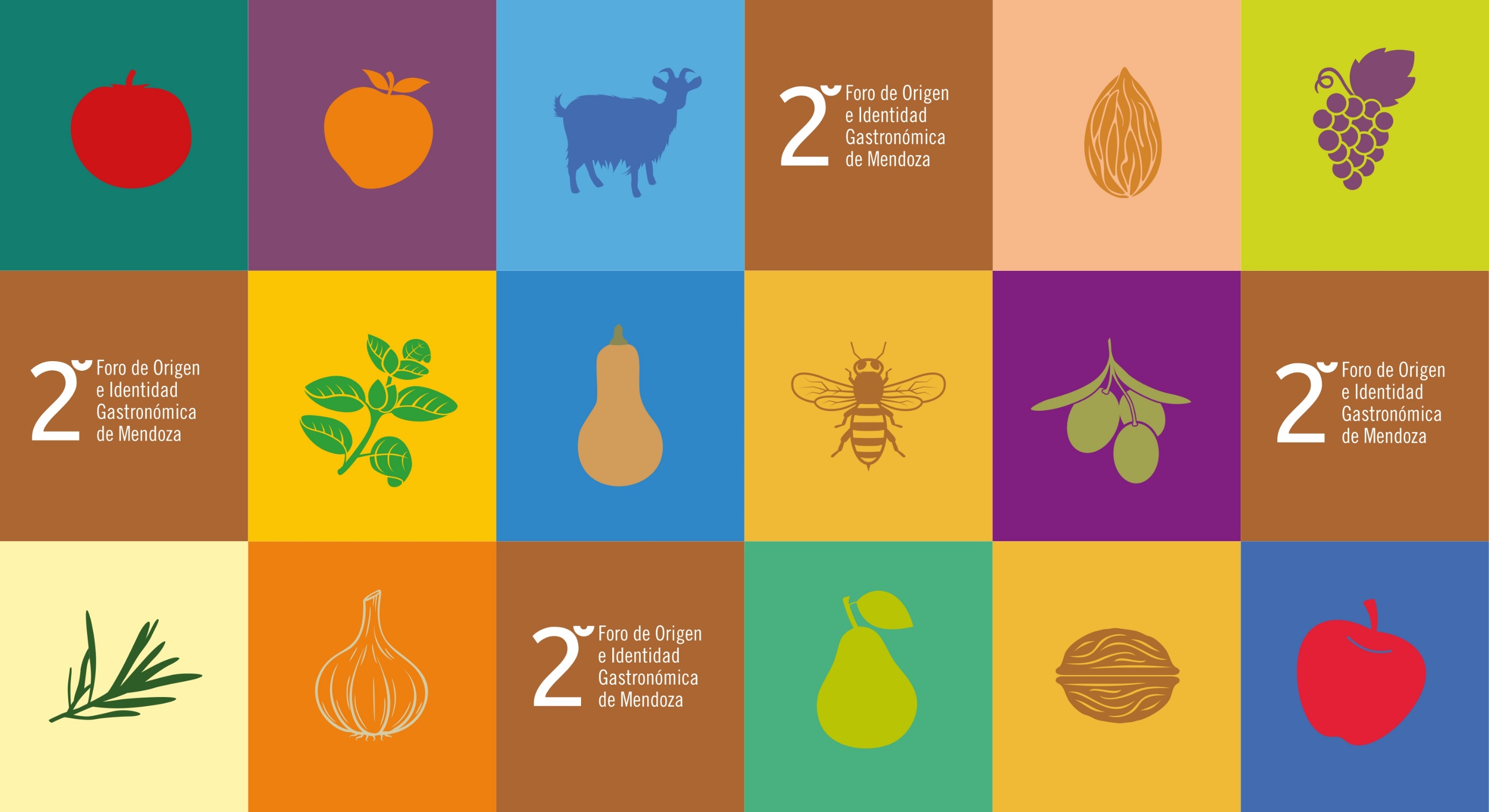 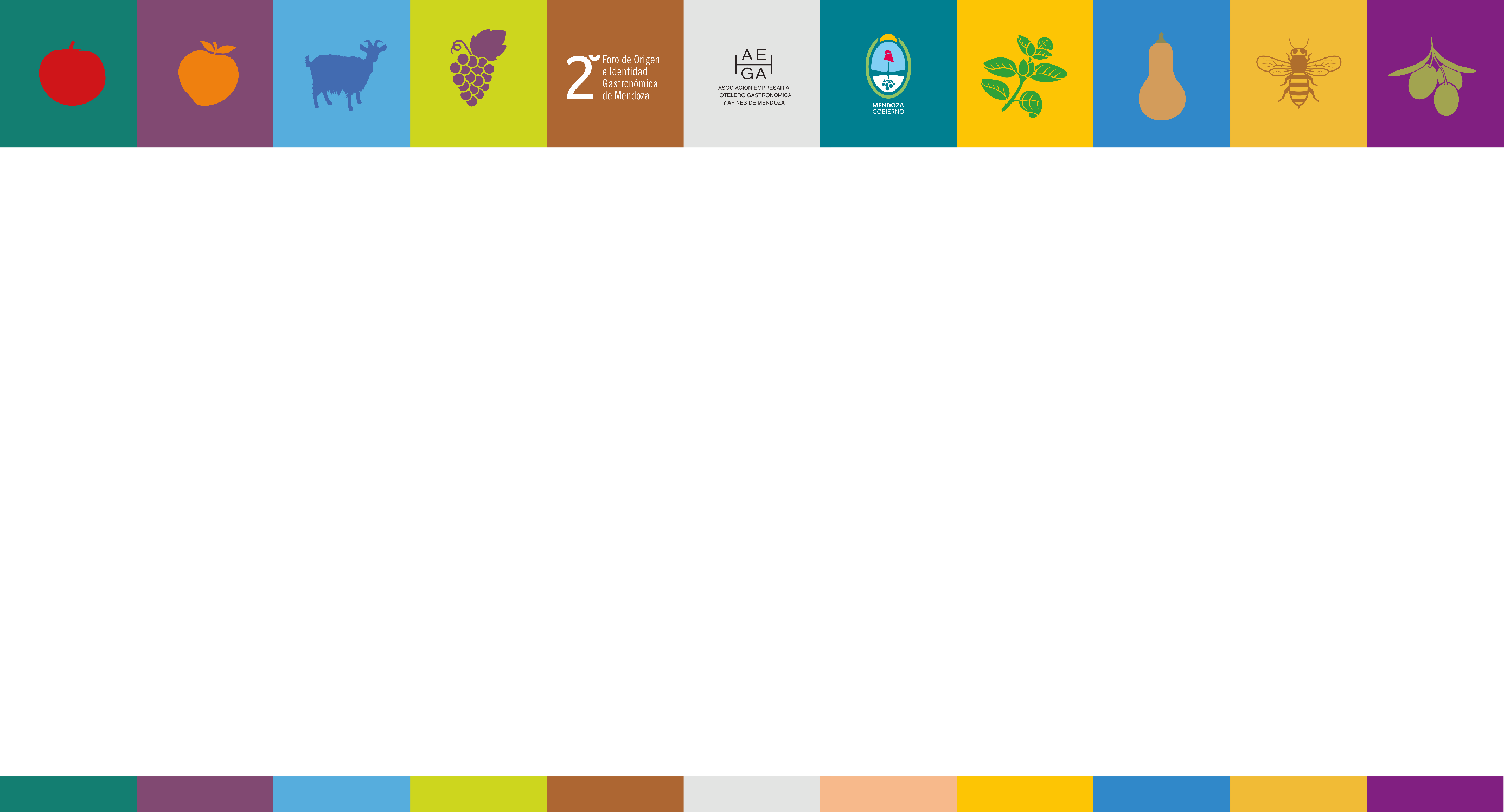 PROPUESTA DE ACCIONES A IMPLEMENTAR
MESA PROMOCIÓN Y COMUNICACIÓN
Ferias y festivales gastronómicos y/o de productores.
Publicación del segundo libro de cocina regional, publicación de platos emblemáticos y productos identitarios digital.
Torneo del chef.
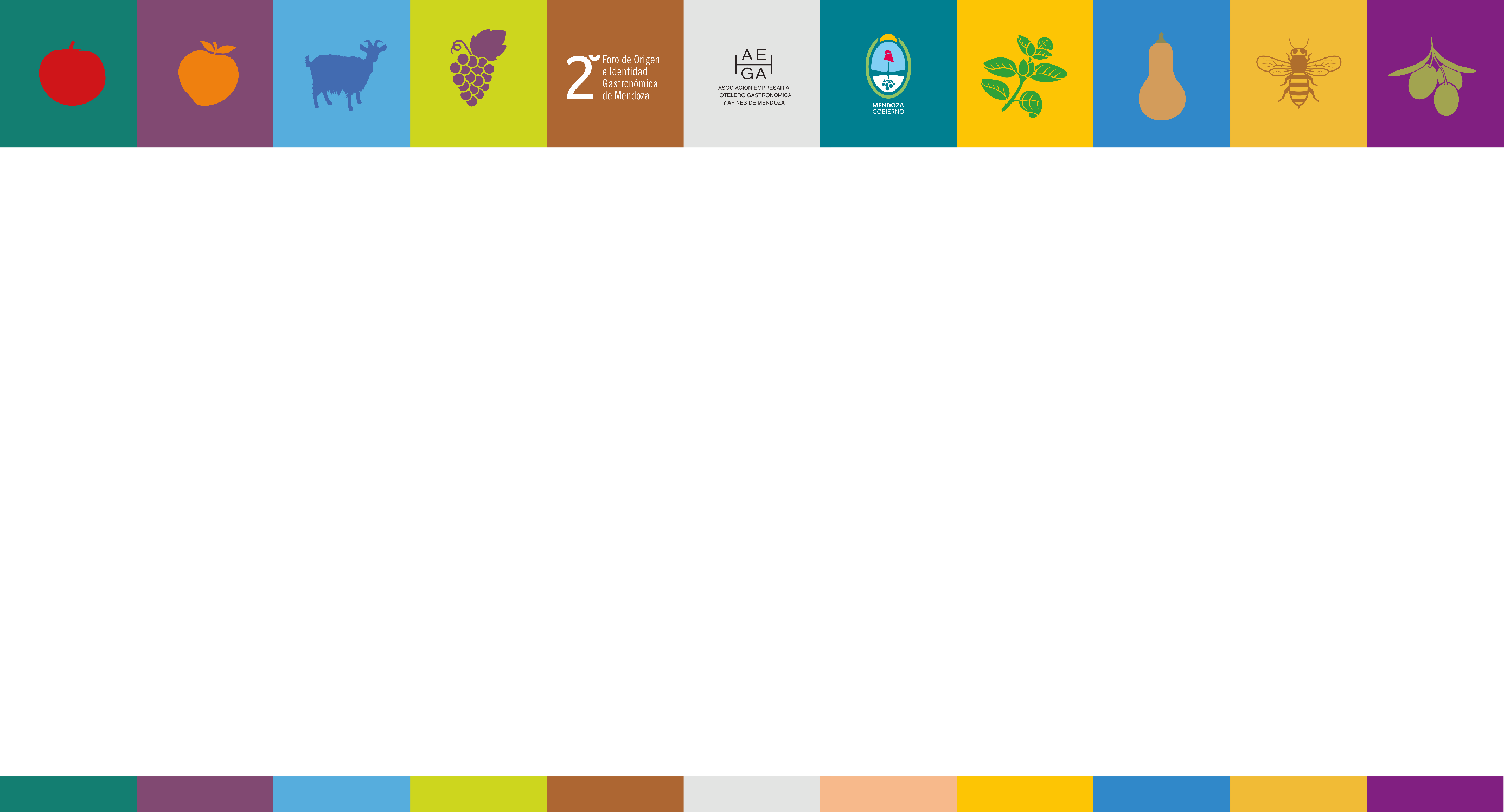 PROPUESTA DE ACCIONES A IMPLEMENTAR
MESA PRODUCTOS Y PLATOS
Concursos de cocina, maridaje, coctelería, productos elaborados, etc. involucrando a escuelas de gastronomía.
Generar un plan de trabajo para acordar la oferta y demanda en frutas y verduras.
Realización de videos para difundir los platos y productos identitarios.
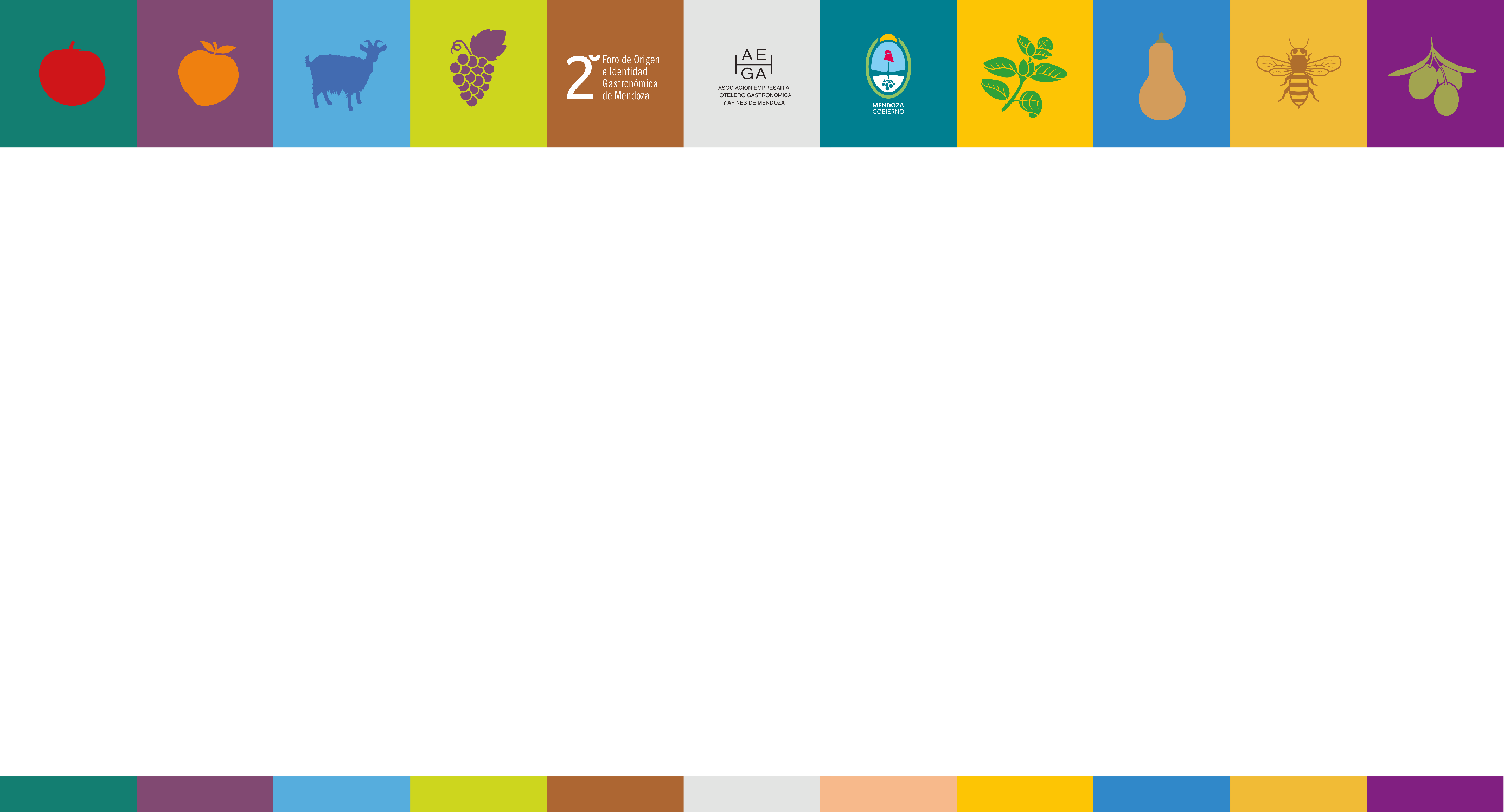 PROPUESTA DE ACCIONES A IMPLEMENTAR MESA VÍNCULO PRODUCTOR EMPRESARIO
Rondas de negocios.
Ferias de productores con clases de cocina con productos de estación e identitarios.
Nuevas herramientas de fomento para la compra a productores de la Economía Social.
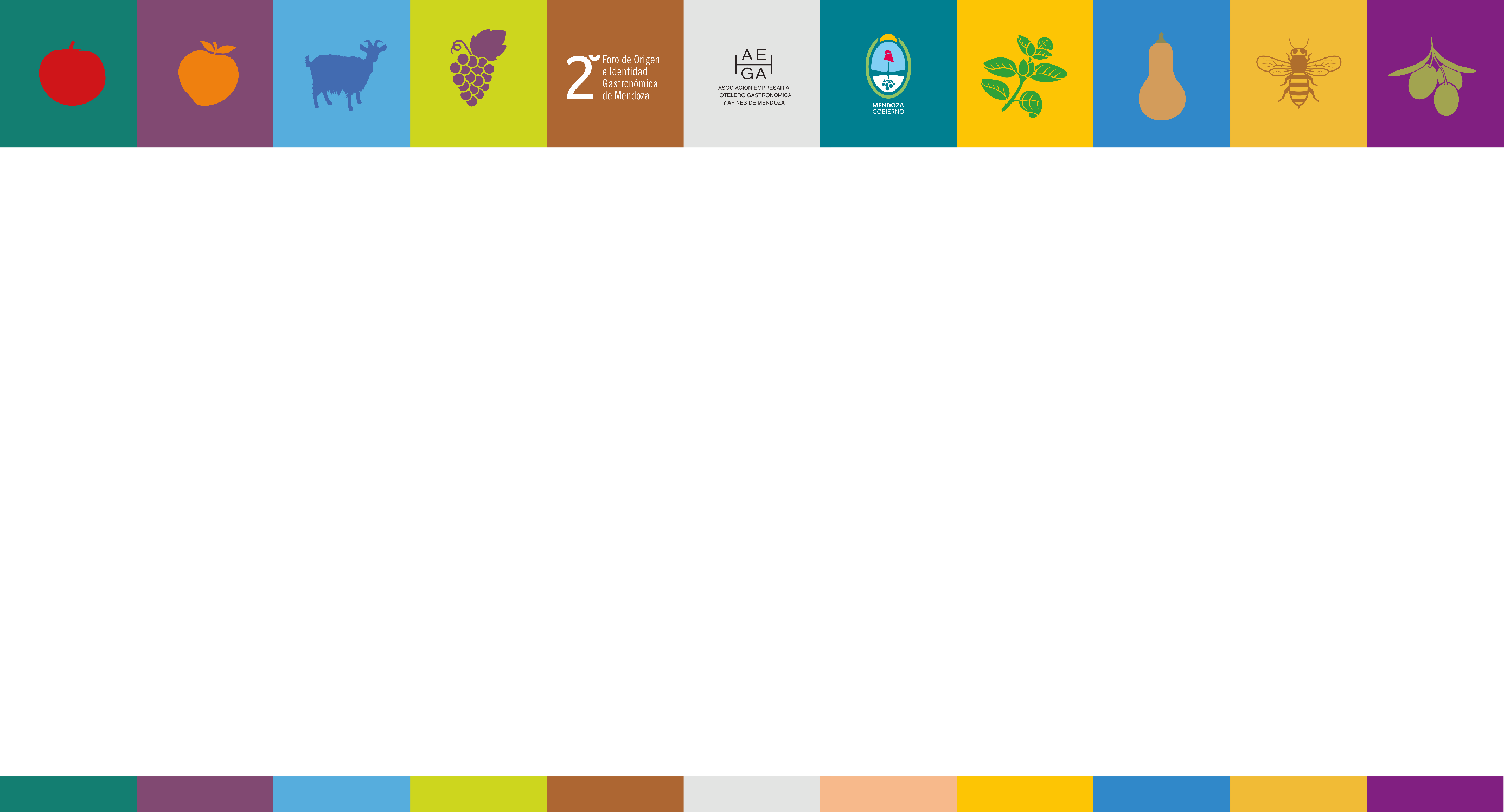 PROPUESTA DE ACCIONES A IMPLEMENTAR MESA LEGISLACIÓN Y PLANIFICACIÓN
Establecer manuales de procedimientos y sistemas de certificación.
Coordinación interinstitucional e interjurisdiccional (como por ejemplo: ventanilla única, actualizar normas, etc).
Detección de necesidades y dificultades para proponer un marco legal y regulatorio.
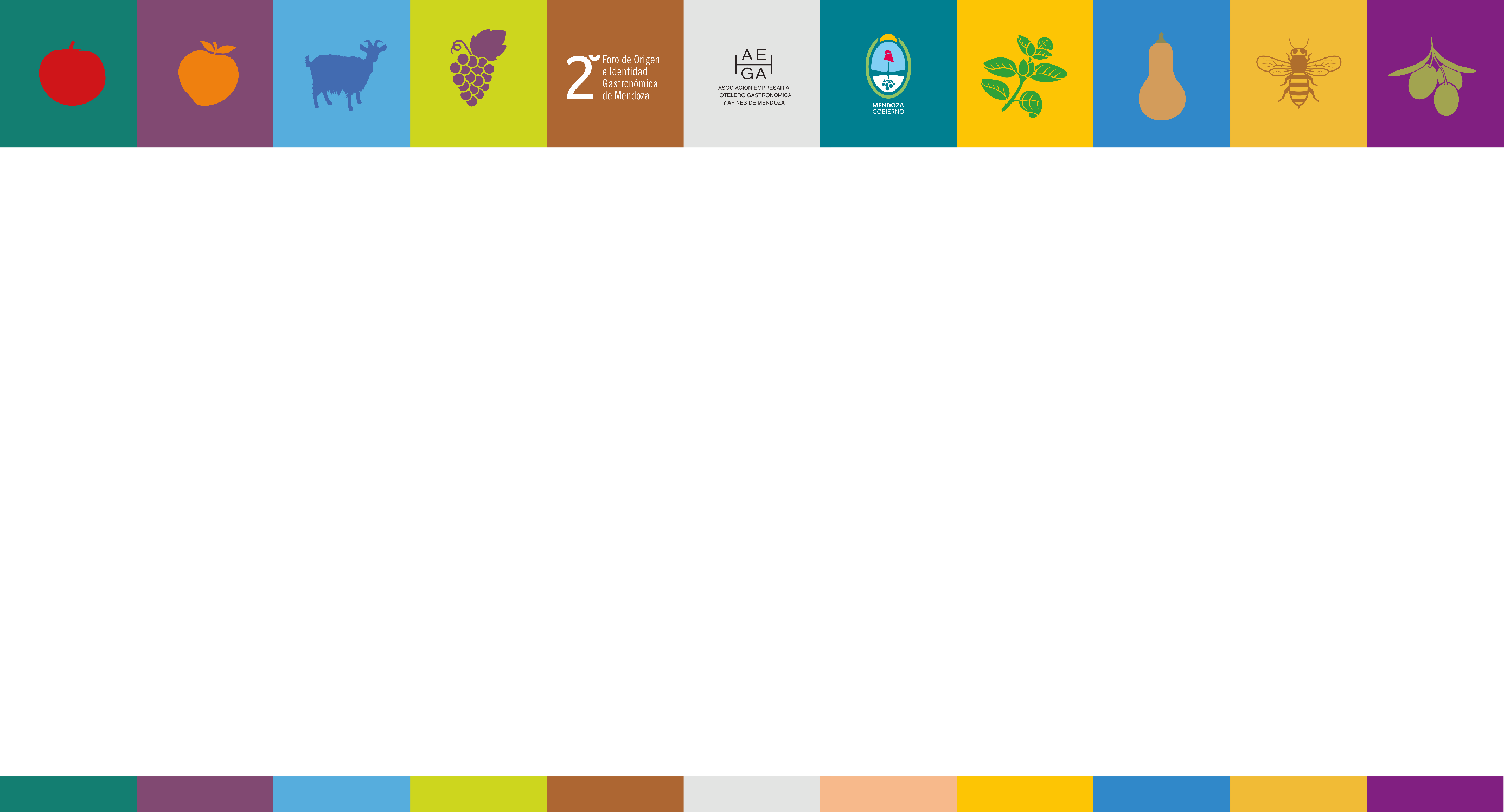 PROPUESTA DE ACCIONES A IMPLEMENTAR MESA SOSTENIBILIDAD
Fortalecimiento de la figura del Responsable en Sostenibilidad en empresas del sector.
Encuentros para sensibilizar al sector con acciones sostenibles y amigables con el medio ambiente.
Líneas de acción publico – privada para mitigar el impacto ambiental.
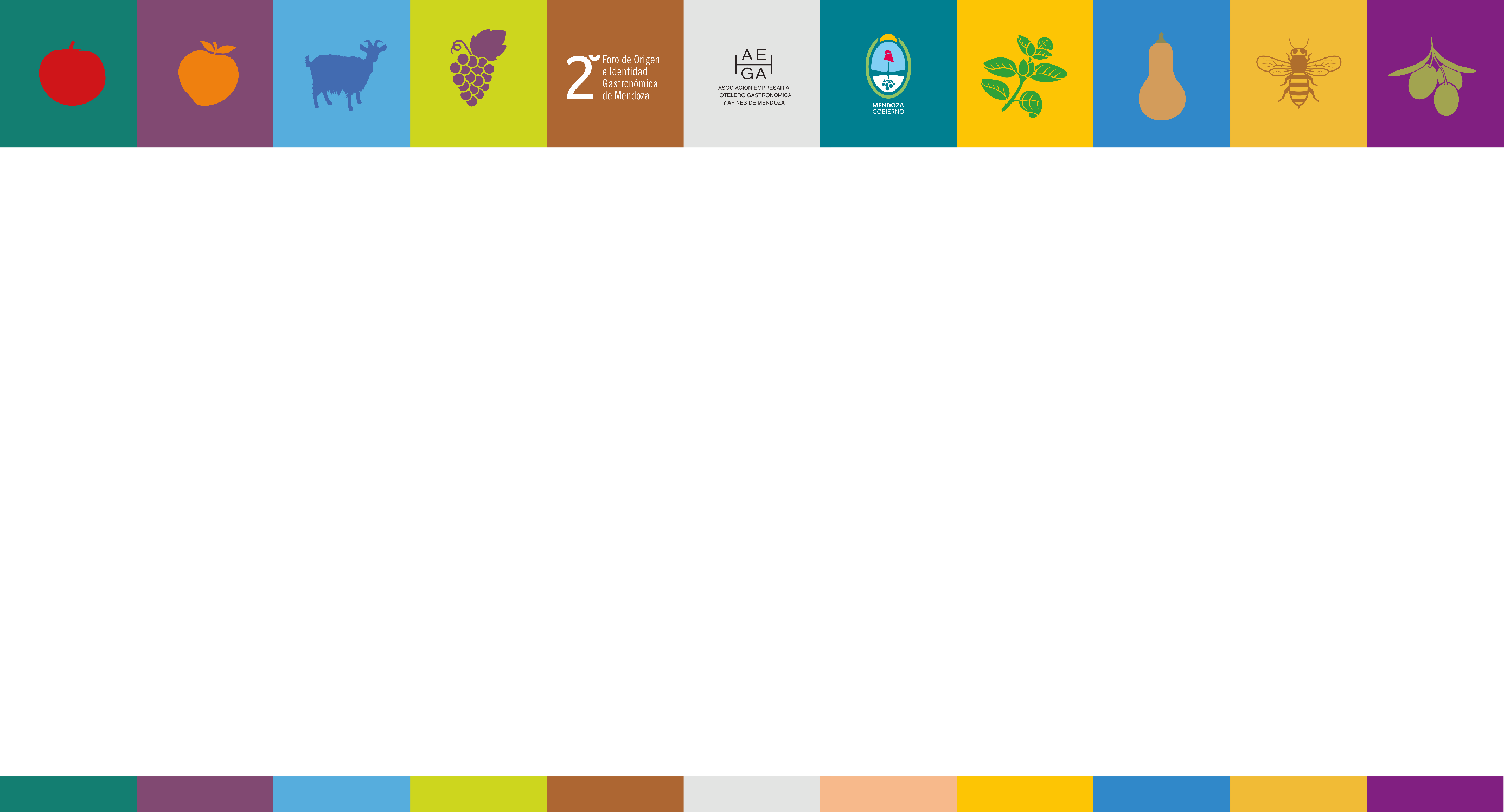 PROPUESTA DE ACCIONES A IMPLEMENTAR CONCLUSIONES
Capacitaciones y cursos de profesionalización, talleres, seminarios, encuentros.
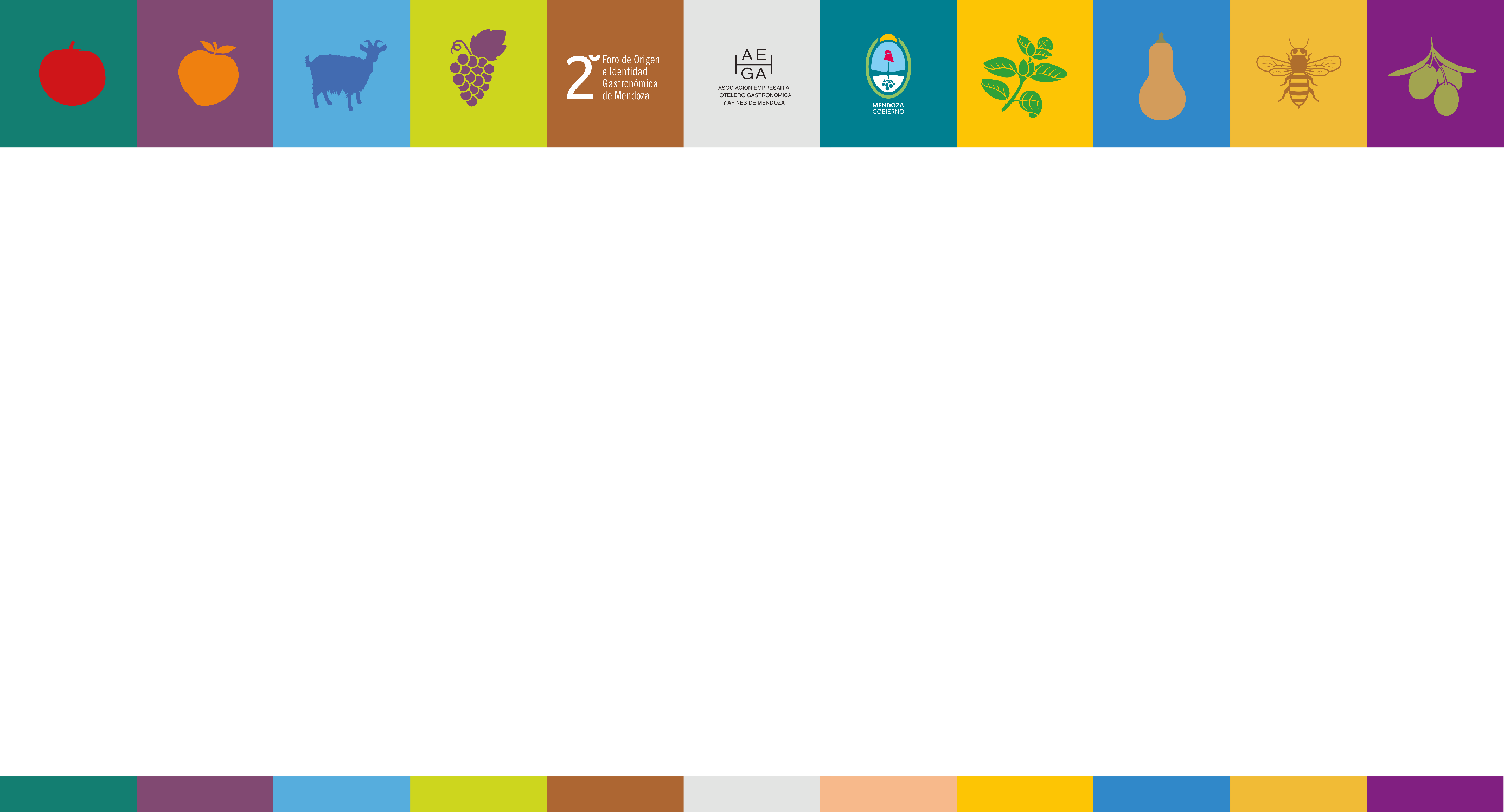 MUCHAS GRACIAS
Marcelo Montenegro
vicepresidente de ente Mendoza turismo